“Selecting for Sustainability”Maine Shared Collections Strategy
Clem Guthro, Director of the Colby College Libraries 
Co- PI, Maine Shared Collections Strategy
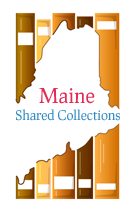 OCLC/CIC - Regional Print Management Symposium, March 27, 2014
www.maineinfonet.org/mscs/
Why Print Retention in Maine?
Multi-type library collaboration is the norm in Maine
Larger Libraries Group – 9 largest libraries with ¾ of the total print collection. 100 years of collaboration
Colby, Bates and Bowdoin are consciously building a shared collection of new print materials and e-resources
MaineCat union catalog facilitates resource sharing between more than 100 libraries
State-wide delivery – 1.25 millions items/year
www.maineinfonet.org/mscs
2
Project Background
Originated with the Larger Libraries Group in 2010
Partner libraries were running our of space and unlikely to get additional storage
Wanted a shared long-term approach to managing legacy print collections 
Looking to be leaders in the print collection space
$821K IMLS National Leadership Grant to support the work.
www.maineinfonet.org/mscs
3
[Speaker Notes: Larger Libraries Group – 9 largest libraries in Maine, ¾ of the print collection, 100 years of collaboration]
Grant Focus
Focus is monographs and journals (Government documents are excluded)
Focus is on retention rather than weeding- keeping the scholarly and cultural record that meets our needs.
Focus on shared stewardship
Focus on a sustainable model for participation by other libraries once the initial grant period is complete
Focus on being part of the national conversation and emerging infrastructure for shared print
www.maineinfonet.org/mscs
4
[Speaker Notes: Note: There are are no ARLs in Maine]
Project Partners
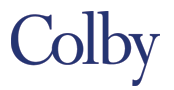 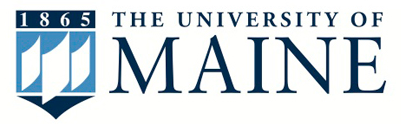 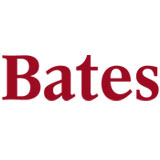 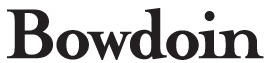 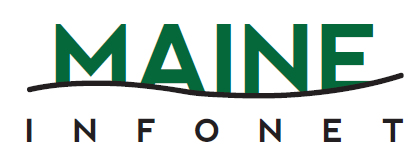 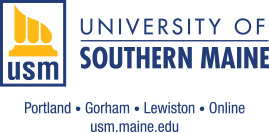 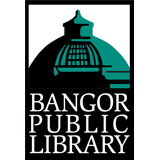 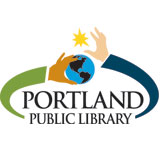 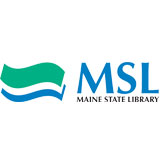 www.maineinfonet.org/mscs
5
Project Management
Project Team: Program Manager, Technology Director, Project PIs & Systems Librarian 



Directors’ Council
Collection Development Committee
Technical Services Committee
National Advisory Board
Lizanne Payne – nationally known Shared Print Consultant
Constance Malpas – Program Officer, OCLC Office of  Research
Robert Keift – College Librarian, Occidental College and collection development guru
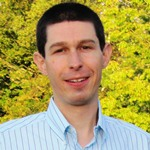 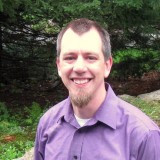 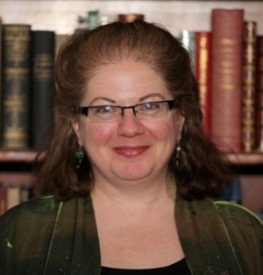 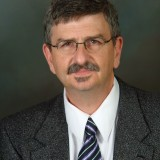 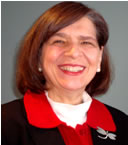 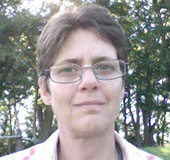 www.maineinfonet.org/mscs
6
[Speaker Notes: Mention number of people involved – more than 30 in various combinations

Note Sara Amato – essential and amazing and remote

Name advisory board members – Lizanne Payne, Constance Malpas, Bob Kieft]
MSCS Project Goals
Create a collection analysis system to analyze the collections
Develop a strategy to make retention decisions at scale
Examine the presence of large scale digital collections (HathiTrust and Internet Archive) as a determiner of what to commit to retain in print
Integrate Print-On-Demand E- on-Demand for large scale digital collections
Expose our retention decisions to the world and to Maine libraries
www.maineinfonet.org/mscs
7
Questions we wanted to answer
Which monographs should be designated for long-term retention?
What is an equitable and/or common-sense distribution of retention responsibilities?
What effect do large scale digital collections such as Hathi Trust or Internet Archive have on retention decisions?
Can monograph retention decisions be made at scale in a way that will make sense for the participating libraries?
www.maineinfonet.org/mscs
8
Governance and Business Model
A Memorandum Of Understanding has been developed to guide the ongoing work
15 year retention commitment 
MOU and commitments reviewed every 5 years
Executive Committee will provide governance
Collections and Operations Committee will determine retention, holding disclosure, and access/delivery
Different levels of membership
Collection Holders
Collection Builders
Supporting Members
www.maineinfonet.org/mscs
9
Data – Data Starting Points
How many copies of a particular work are owned by partner libraries?
How many of those are circulating copies?
How often has the title circulated? What was the last circulation date?
How many titles/copies are uniquely held in the group? In Maine? In WorldCat?
How do subject strengths compare across the group?
Which titles are represented in HathiTrust, Internet Archive?
Overlap between general and special collections
www.maineinfonet.org/mscs
10
Our Data
OCLC reclamation done for all libraries except 1
Cleaned up holdings, corrected OCLC numbers and facilitated  record match across partners
Bibliographic and item records extracted from 6 catalogs – all the same ILS  (Innovative Interfaces)
Exported data include the complete MARC record and item record (Call number, location, use counts, last checkin, circ status, etc.)
Data given to Sustainable Collection Services (SCS)  for analysis
www.maineinfonet.org/mscs
11
[Speaker Notes: We had 23 years of circ data- from a common ILS]
Data – SCS Actions
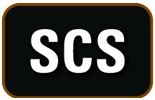 Additional data cleaning—normalizing, de-duping, and filling in missing data 
Matched titles on OCLC #
Compared titles to WorldCat (U.S. and State Holdings), HathiTrust Public Domain and In-Copyright items, and Internet Archive
Extensive data reports
Consulting support
www.maineinfonet.org/mscs
12
[Speaker Notes: First time SCS compared against Internet Archive

Also SCS crossreferenced Dewey and LC to create subject reports (not showing those)]
High Level View of the Monograph Data
Libraries
9
Item records         

3,374,574
Bib records
2,920,014(circulating titles
2,719,754)
Unique Titles 
1,754,598
www.maineinfonet.org/mscs
13
[Speaker Notes: 9 libraries = includes Bangor Theological Seminary collection
Some slides show data with 8 libraries

“Filtered” means records with wrong data removed – location codes, formats, item types, gov docs etc]
By “titles" we can mean two different things
1. Title Set
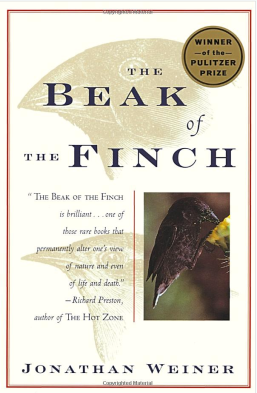 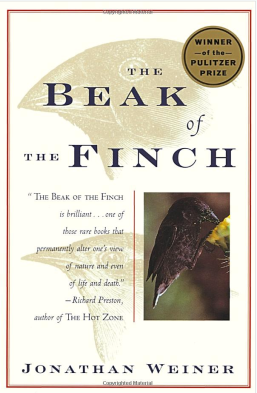 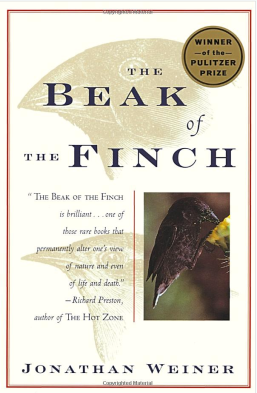 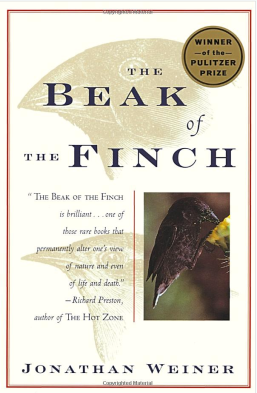 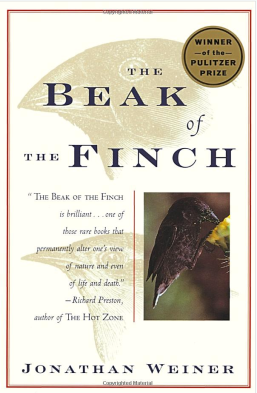 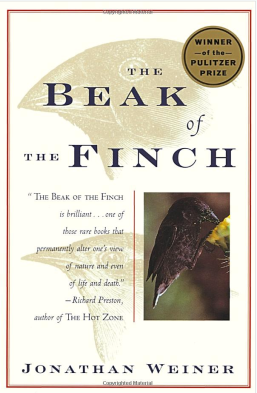 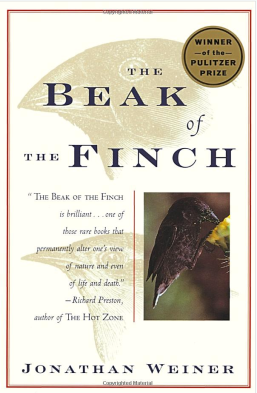 Bates                Bowdoin           Colby               Maine SL         Portland PL    UM-Orono         USM
2.  Title Holding
www.maineinfonet.org/mscs
14
[Speaker Notes: Note that we have had a hard time using this language consistently, often saying copies instead of holdings. 

But retention decisions are being made at the title holding/library level, not at the copy level.]
Title Holdings Overlap
www.maineinfonet.org/mscs
15
[Speaker Notes: Note 1st two categories = 60% of MSCS holdings]
99 titles are held by all 9 MSCS Institutions
www.maineinfonet.org/mscs
16
Circulation Counts – Circulating Titles
17
www.maineinfonet.org/mscs
[Speaker Notes: Number of 0-circ would probably be higher without the public libraries]
MSCS Title Holdings Compared to WorldCat US Holdings
www.maineinfonet.org/mscs
18
[Speaker Notes: We also compared to WorldCat in Maine but this is very inaccurate due to low number of OCLC libraries in Maine]
MSCS Circulating Title-Holdings by Holding Level – Circulation Levels
Number of MSCS Libraries Holding Titles
www.maineinfonet.org/mscs
19
Step 1 –Titles Held by 1 or 2 Libraries
1,655,421 Title Holdings
Removed title holdings with a publication date ≥ 2003
Commit To Retain (CTR)–  if :
Any circulation, internal, or reserve use OR
“local interest” (Maine related) title-sets OR
Special Collections items OR
Specific edition held in 9 or fewer libraries in the U.S. 
Needs Further Examination( NFE)– if:
Zero circulations
www.maineinfonet.org/mscs
20
Not Widely Held Titles
Step 1
Needs Further Examination
392,382
Widely Held Titles
Step 1Commit to Retain
1,076,188
www.maineinfonet.org/mscs
[Speaker Notes: 186K removed. 
Note the very large number of commitments already. Nearly half of all title holdings.]
Step 1 - Total Commitments & Needs Further Examination
www.maineinfonet.org/mscs
22
“Local Interest” Rules Applied
Rule 1: General: ‘Maine’ will be searched in title, author, series, and all subject fields
Rule 2: Published in Maine: Search bib records for indication of Maine as place of publication
Rule 3:  Maine Author or Artists: Location code meaut in a Maine State Library record, Authors, American—Maine in a subject field, Artists, American—Maine in a subject field
Rule 4: Maine Local History: Title is classed in: F 16-30 (Maine History), 917.41 & 974.1 & meanx
Rule 5:  Major Colleges & Universities: Keywords/phrases searched e.g. Bowdoin College
Rule 6: Industries: Keywords/phrases searched (combined with Maine) e.g. Paper Industry
Rule 7: Marine & coastal studies: Keywords/phrases  & classifications e.g. QH 92-92.2 Marine Biology (Atlantic Coast)
Rule 8:  Native Americans: Keywords/phrases e.g. Abenaki
Rule 9: Places/Populations: Keywords/phrases  e.g. Acadia
Rule 10:  Religious groups: Keywords/phrases e.g. Free Will Baptists
www.maineinfonet.org/mscs
23
Step 1 - Needs Further Examination”
Titles held by 1 or 2 MSCS libraries
0 Circs
37% in copyright in Hathi
6% public domain in Hathi
6 % digitized in Internet Archive (no Hathi overlap)
51% not digitized
Decision “No Commitment to Retain CTR”
www.maineinfonet.org/mscs
24
Step 2 –Titles Held by 3 or more Libraries
1,117,468 Title Holdings
53,000 title holdings with a publication date ≥ 2003 were excluded.
746,949 in Scope
1 or more circs

317,384 Needs Further Examination
Hathi Trust Public Domain
Special Collections
0 Aggregate circs
www.maineinfonet.org/mscs
25
Held by 1 or 2 Libraries
No CTR
421,713
Held by 3 or More Libraries
Step 1 
Commit to Retain
1,046,857
www.maineinfonet.org/mscs
[Speaker Notes: Step 2 NFE includes Special Collections, Hathi PD, 0 aggregate circ]
Step 2 Questions
Do we need to retain a minimum or maximum number of title-holdings per title-set? 
How should responsibility for retention be allocated?
Circulation policies
Library type
Subject strengths
CTRs made in Step 1
Do our decisions in Step 2 need to parallel Step 1 or can we make different decisions.
www.maineinfonet.org/mscs
27
Title-Holding Counts by Title-Set Usage Levels (uses per title-holding)
IN-SCOPE TITLE SETS
Publication year < 2003
Three plus libraries holding
Circulating titles only
No special collections
No Hathi public domain
10+ US holdings
Uses per Title-Holding per Title-Set   (SCS calculation)
www.maineinfonet.org/mscs
28
[Speaker Notes: New look at data that may guide decisions for Step 2.]
Step 2 – Basic Decisions
One title-holding for each Commit To Retain (CTR) title-set with 0-3 uses 
Two title-holdings for each CTR title-set with 4 or more uses.
Two title-holdings of all local protected category title-sets.
All title-holdings where the specific edition is held in nine or fewer libraries in the U.S. (according to OCLC).
Titles sets with zero aggregate circs were not committed to retain
www.maineinfonet.org/mscs
29
Step 2- Allocation of Retention Commitments
If Colby holds a title, it will be CTR
If Bates or Bowdoin own and Colby does not then at least one CTR will go to a Bates or Bowdoin copy
Remaining Commit-to-Retain (CTR) allocations will be  equitably distributed, where equity is a constant ratio of CTR allocations to not commitment to retain allocations among libraries.  
ALL Maine State Library’s local protected title-holdings are marked CTR
www.maineinfonet.org/mscs
30
MSCS Final Commitment Numbers
www.maineinfonet.org/mscs
31
www.maineinfonet.org/mscs
32
[Speaker Notes: Same title, two editions, both paperbacks, Bates committed to retaining both.]
From Scale to Reality
Decisions were made at scale. When you go to the shelf - Some commitments seemed objectionable
No inventories were done
No attempt to validate for condition
A “list of publishers” that mainly publish textbooks, items which are often updated/replaced, and consumables was developed. We removed 29,231 titles from the original CTRs in Step 1.
The “list of publishers” was used to remove titles before CTRs were made in Step 2.
www.maineinfonet.org/mscs
33
[Speaker Notes: Review of lists resulted in objections more to certain content being retained, than to the number of items.]
From Scale to Reality (continued)
Operations committee to deal with reality
Replace lost copies
Pass retention off to others
Dealing with editions
Damaged or ephemera
Focus on content over edition
www.maineinfonet.org/mscs
34
Disclosing Retention Decisions
Encoding MARC 583 at the item level 
Disclosed at three levels
OCLC WorldCat – LHRs with OCLC Shared Print Symbo
Local Catalog – Data from MARC 583
MaineCat Statewide catalog- Java script to pull data from OCLC.
In OCLC – National shared print initiative
In Local Catalog – local workflow
In MaineCat – for Maine libraries, most of which are not OCLC members
www.maineinfonet.org/mscs
35
[Speaker Notes: Local workflow is a reason because we will use it when considering titles for withdrawal (easy for student workers to see the retention note and not pull the book).]
Lessons Learned
Clean data helps
Things won’t go as planned
Making retention decisions at scale has an error factor that you need to live with
Takes significant human resources
Need for a dedicated project manager position
Public libraries are different!
Libraries can cooperate
www.maineinfonet.org/mscs
36
PAN- MSCS Event at Midwinter
Looking to the Future of Shared Print – Day Long preconference at ALA sponsored by MSCS and the Center for Research Libraries
Join us on June 27, 2014| 10:00 am – 3:00 pm (following a PAN forum update from 9:00 – 9:45 am), Las Vegas, Nevada 
No cost, but Registration is requested
http://www.maineinfonet.net/mscs/ALA2014/
www.maineinfonet.org/mscs
37
Thank you!
cpguthro@colby.edu
www.maineinfonet.org/mscs/
Follow us on Twitter
@MESharedColls
Some slides from presentation by Deb Rollins and Becky Albitz at Charleston, 2013
© 2014 Clem Guthro. This work is licensed under a Creative Commons Attribution 3.0 Unported License. Suggested attribution: “This work uses content from “’Selecting for Sustainability’ Maine Shared Collections Strategy” © Clem Guthro, used under a Creative Commons Attribution license:  http://creativecommons.org/licenses/by/3.0/”
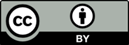 www.maineinfonet.org/mscs
38